Vingt lettres à un ami (2133806)
January 4 2013 at 9:01:40
Vie privée (3326785)
July 2 2014 at 10:07:59
Vade-mecum de la coopération au développement (326564)
February 11 2010 at 1:02:41
Œuvre nationale de l'enfance (4027391)
October 20 2015 at 3:10:46
Un cas de déterminisme social : la loi du 8 avril 1965 instituant les règlements de travail (2275046)
February 19 2013 at 11:02:25
Témoignange sur Achille van Acker (1227425)
December 16 2011 at 8:12:41
Témoignage et réflexions (2088467)
December 5 2012 at 11:12:45
Théo Lefèvre (315816)
December 14 2009 at 10:12:04
Sur Staline (260053)
May 20 2009 at 11:05:41
Sociologie de Proudhon (259441)
May 18 2009 at 12:05:35
Socialisme et vie politique (1274625)
January 9 2012 at 3:01:38
Socialisme et communisme français (4106732)
January 7 2016 at 2:01:56
Socialisme (2066226)
November 28 2012 at 11:11:45
Répertoire des associations de jeunesse dans les pays membres du conseil de la coopération culturelle (328425)
February 11 2010 at 1:02:47
Repères biographiques et portraits (3323425)
July 1 2014 at 11:07:37
Rapports (1275105)
January 9 2012 at 4:01:28
Rapport général sur la sécurité sociale : 1966 (2311087)
February 28 2013 at 9:02:21
Rapport annuel 1966 (770865)
June 17 2011 at 9:06:23
Quelques éléments d'une alternative socialiste (536606)
February 24 2011 at 11:02:59
Quartier de Droixhe (4027733)
October 20 2015 at 3:10:05
Quand fera-t-il jours, camarade ? (1541126)
March 20 2012 at 11:03:24
PS 1907-1967 (1575467)
April 2 2012 at 11:04:47
Protection du consommateur (1274505)
January 9 2012 at 3:01:07
Problèmes de la structure économique de la Sarre (327522)
February 11 2010 at 1:02:44
Prix et pouvoir d'achat (328124)
February 11 2010 at 1:02:46
Périodiques isolés (1275405)
January 9 2012 at 4:01:20
Presse (3349870)
July 10 2014 at 4:07:50
Pour une union des coeurs. Discours prononcé à Carthage, le 19/06/1967 à la veille de la fête du Mouled (327210)
February 11 2010 at 1:02:43
Pourquoi le choeur impérialiste-révisioniste attaque-t-il avec rage le Parti communiste chinois et la grande révolution culturelle (1668245)
May 2 2012 at 4:05:32
Pour Marx (259113)
May 15 2009 at 10:05:25
Pour la sécurité en Europe ; Contre la prétention de Bonn à la représentation exclusive ; Pour la reconnaissance de la République démocratique allemande (1799306)
July 3 2012 at 9:07:59
Portraits et hommages (3327105)
July 2 2014 at 11:07:24
Port autonome et Canal Albert (3349874)
July 10 2014 at 4:07:41
Politique familiale (1274106)
January 9 2012 at 3:01:54
Pension et aménagement du territoire (1274366)
January 9 2012 at 3:01:21
Parcours militaire (3326286)
July 2 2014 at 10:07:58
Pacifisme et internationalisme (1274566)
January 9 2012 at 3:01:08
Office de réadaptation sociale (4027471)
October 20 2015 at 3:10:42
Octobre 1917 et le mouvement ouvrier belge (4163943)
February 11 2016 at 12:02:44
Naissance de l'Europe des régions (4233392)
March 30 2016 at 2:03:51
Monument Tchantchès (3328046)
July 2 2014 at 2:07:02
Mélanges offerts à Léon-Eli Troclet : thème : droit social national et international (1520925)
March 7 2012 at 10:03:56
Mes découvertes (1287246)
January 12 2012 at 10:01:12
Médecine préventive (4027492)
October 20 2015 at 3:10:59
Marx et Engels : conférences faites aux cours de marxisme près l'Académie socialiste en 1922 (4255812)
April 18 2016 at 10:04:07
Marx (2865026)
December 2 2013 at 9:12:37
L'URSS à la conquête du futur (2029086)
November 9 2012 at 9:11:34
L'URSS à 50 ans : les révisionnistes conservateurs (4109793)
January 11 2016 at 11:01:17
L'étrange histoire des quanta (328483)
February 11 2010 at 1:02:47
L'organisation des congrès socialistes de 1885 à 1914 (4585272)
December 1 2016 at 2:12:04
Logement (4027351)
October 20 2015 at 3:10:51
Livres et brochures (divers éditeurs) (1275125)
January 9 2012 at 4:01:35
Livre blanc à propos du rapport du groupe l'Equerre sur Liège métropole régionale (2007447)
October 29 2012 at 9:10:48
Livre blanc à propos du rapport du groupe l'Equerre sur Liège métropole régionale (327143)
February 11 2010 at 1:02:43
L'expansion wallonne hors d'Europe (831746)
July 14 2011 at 11:07:47
L'Evolution du régime contractuel des dirigeants et cadres d'entreprise : séminaire organisé à Chaudfontaine les 9, 10 et 11 juin 1966 (328814)
February 11 2010 at 1:02:48
L'eveil de la tolérance (1977227)
October 11 2012 at 11:10:53
L'Europe unie objectif majeur de la Résistance (327501)
February 11 2010 at 1:02:44
Lettre encyclique de SS le Pape Paul VI : aux Evêques, aux prêtres, aux religieux, aux fidèles et à tous les hommes de bonne volonté : sur le développement des peuples (1588586)
April 6 2012 at 10:04:25
L'Etat et l'économie moderne (2322568)
March 4 2013 at 3:03:59
Les travailleurs frontaliers des régions wallonnes : synthèse historique, juridique et statistique : analyse d'une enquête socio-économique (768086)
June 16 2011 at 11:06:02
Les problèmes du socialisme (2155205)
January 14 2013 at 11:01:22
Les problèmes de la coexistence pacifique entre les deux Etats allemands (1799346)
July 3 2012 at 9:07:41
Les parastataux (1170467)
November 24 2011 at 1:11:54
Le socialiste (3326745)
July 2 2014 at 10:07:53
Le socialisme difficile (2105206)
December 12 2012 at 9:12:06
Les Niveleurs, Cromwell et la République (1457085)
February 14 2012 at 12:02:23
Les forces décisives dans l'économie mondiale (1729866)
May 29 2012 at 4:05:47
Les femmes doivent être doublement révolutionnaires (337985)
March 10 2010 at 4:03:54
Les facteurs humains et la sécurité : étude documentaire (327512)
February 11 2010 at 1:02:44
Les Etats-Unis : histoire, politique, économie : 2 (258561)
May 12 2009 at 1:05:04
Les données économiques et sociales des trois grandes régions belges (4195972)
March 1 2016 at 3:03:01
Les données économiques et sociales des trois grandes régions belges (1332686)
January 27 2012 at 2:01:33
Les écrivains russes et la société : 1825-1904 (1982046)
October 15 2012 at 11:10:55
Les communistes : le monde réel (259755)
May 19 2009 at 11:05:35
Le prix du progrès (1670647)
May 3 2012 at 12:05:16
L'entreprise a un carrefour (1608811)
April 16 2012 at 11:04:13
Le mouvement syndical en Belgique (1908590)
September 4 2012 at 12:09:20
Le Grand Liège (3349875)
July 10 2014 at 4:07:28
Le défi américain (327335)
February 11 2010 at 1:02:43
Le complexe de gauche (4224512)
March 22 2016 at 9:03:20
Le budget de l'Etat (327088)
February 11 2010 at 1:02:43
Le 1er mai c'est aussi l'affaire des jeunes (ARC-C AFF MAI 0046)
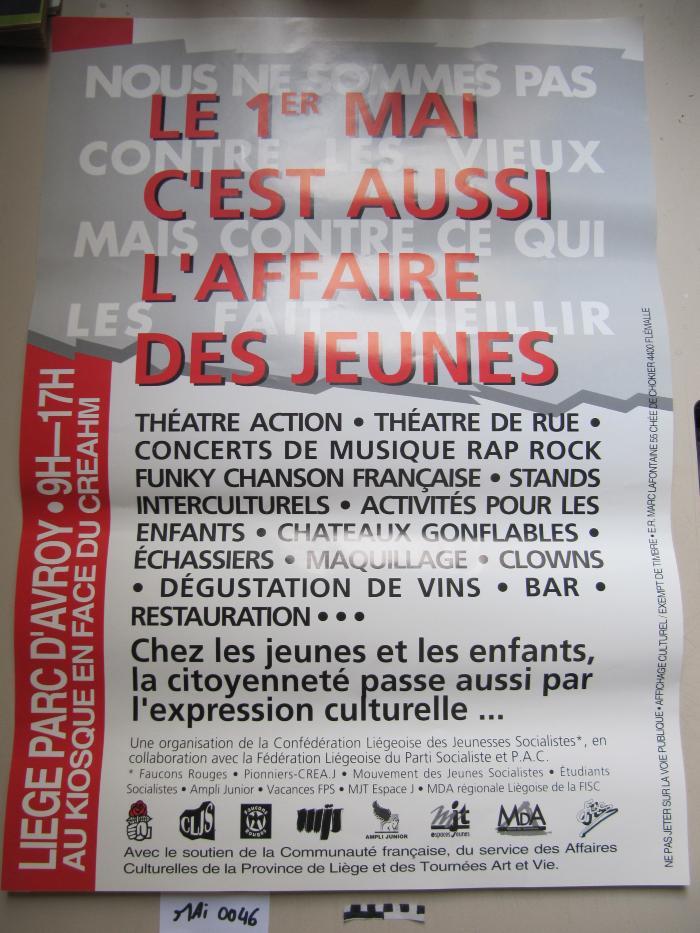 L'éducation professionnelle (1132807)
November 9 2011 at 10:11:32
L'éducation physique et le sport dans l'éducation (1578149)
April 3 2012 at 10:04:04
L'éducation physique et le sport dans l'éducation (1023083)
September 29 2011 at 12:09:56
L'économie de la Province : où en sommes-nous ? : que faire ? (1961647)
October 2 2012 at 11:10:10
La Wallonie, terre romane (1717145)
May 23 2012 at 12:05:54
La ville à voile (1169206)
November 23 2011 at 4:11:21
La vie de l'entreprise : suppléments de rémunération et participation ouvrière (319577)
January 13 2010 at 1:01:33
L'avenir de la sécurité sociale (1301747)
January 17 2012 at 12:01:39
La société soviétique : 1917-1967 (1758629)
June 12 2012 at 9:06:25
La semaine de trente heures (328994)
February 11 2010 at 1:02:49
La révolution russe de 1917 (328225)
February 11 2010 at 1:02:46
La révolution inachévée : cinquante années de révolution en Union soviétique 1917-1967 (2100046)
December 10 2012 at 4:12:21
La révolution d'octobre (2052085)
November 22 2012 at 8:11:22
La première résurrection de la République : 24 février 1848 (1155085)
November 16 2011 at 12:11:13
La politique étrangère des Etats-Unis à l'égard de l'Europe Occidentale de 1945-1955 : une période exceptionnelle de coopération internationale (328234)
February 11 2010 at 1:02:46
La politique provinciale et communale (1542725)
March 20 2012 at 4:03:46
La paix : thèse (328909)
February 11 2010 at 1:02:49
La jeunesse européenne dans les chantiers internationaux de volontaires (328426)
February 11 2010 at 1:02:47
La guerre d'Espagne = The Spanish Civil War. Tome II (1775925)
June 20 2012 at 10:06:49
La guerre d'Espagne = The Spanish Civil War. Tome I (1775886)
June 20 2012 at 10:06:29
La fusion des communautés européennes au lendemain des Accords de Luxembourg : Colloque organisé à Liège les 27, 28 et 29 avril 1966 (327474)
February 11 2010 at 1:02:44
La frontière ; suivi de Un jeune homme à la page (4097292)
January 4 2016 at 12:01:44
La formation de la pensée économique de Karl Marx : de 1843 jusqu'à la rédaction du "capital" : étude génétique (2864906)
December 2 2013 at 8:12:28
La dictature du prolétariat et la grande révolution culturelle prolétarienne (327269)
February 11 2010 at 1:02:43
L'actualité de Proudhon : colloque de novembre 1965 (2070653)
November 28 2012 at 4:11:01
La clique révisionniste soviétique marche à pas rapides sur la voie de la restauration du capitalisme (490325)
January 31 2011 at 4:01:59
La Cité de l'espoir : home d'accueil et de traitement pour enfants handicapés mentaux profonds (2184426)
January 22 2013 at 11:01:31
La Belgique et le développement du tiers monde (4225952)
March 23 2016 at 10:03:41
J'étais un drogué (405541)
October 21 2010 at 1:10:07
Jeunesse (3325685)
July 2 2014 at 9:07:24
Introduction à la sociologie (797503)
June 27 2011 at 10:06:56
Interpellation de M. Victor Larock à M. le Premier ministre sur la politique générale du Gouvernement (1455465)
February 14 2012 at 9:02:19
Hubert Lapaille (764945)
June 15 2011 at 2:06:15
Histoire illustrée de la guerre de 1914 (3580730)
December 9 2014 at 2:12:22
Histoire de l'utopie (2167405)
January 16 2013 at 4:01:24
Histoire de la Révolution russe. Tome 1, La révolution de février (328218)
February 11 2010 at 1:02:46
Histoire de la Fédération CGT des PTT : des origines au statut des fonctionnaires (1672-1946) : contribution à l'histoire de la conquête du droit syndical dans la fonction publique (1046628)
October 13 2011 at 10:10:34
Het Nieuwe Duitsland : Uitgeven door de Pers- en Voorlichtings-Dienst van de Bondregering (4219252)
March 17 2016 at 9:03:18
Fonds Y. Loyen (265340)
June 17 2009 at 12:06:39
Fonds USC Grâce-Berleur (265129)
June 16 2009 at 4:06:51
Fonds Roland Brulmans (265136)
June 16 2009 at 4:06:55
Fonds Réné Van Santbergen (265880)
June 18 2009 at 3:06:28
Fonds Paul Bolland (415264)
December 2 2010 at 3:12:20
Fonds Mathieu Kisselstein (265317)
June 17 2009 at 11:06:03
Fonds Marcel Lantin (407950)
November 8 2010 at 10:11:33
Fonds Lucien Carlier (1593)
Fonds Louis Donnay  (4132640)
January 21 2016 at 3:01:11
Fonds Juliette Vidal (1245365)
December 22 2011 at 2:12:08
Fonds Jean-Pierre Digneffe (265288)
June 17 2009 at 11:06:04
Fonds Jean Nihon (265154)
June 16 2009 at 4:06:38
Fonds Jacques Yerna (265884)
June 18 2009 at 3:06:34
Fonds Hubert Rassart (265368)
June 17 2009 at 1:06:31
Fonds Hoebrechts (265313)
June 17 2009 at 11:06:16
Fonds Grévesse (265306)
June 17 2009 at 11:06:32
Fonds Gilbert Mottard (265364)
June 17 2009 at 1:06:54
Fonds Georges Truffaut (269465)
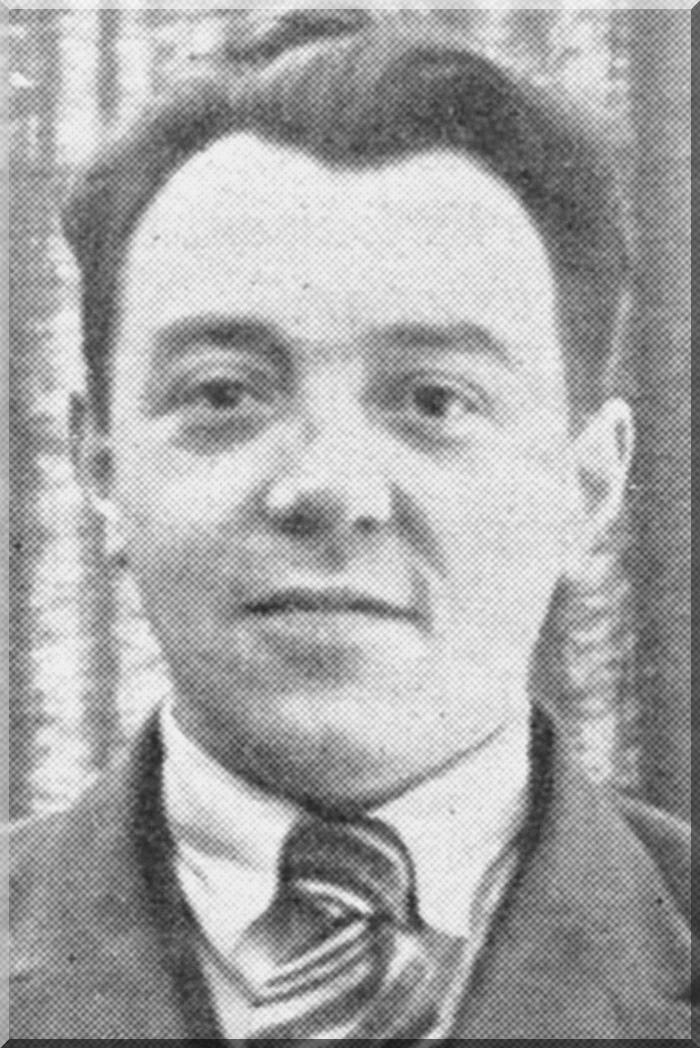 July 6 2009 at 3:07:01
Fonds Georges Dejardin (265256)
June 17 2009 at 10:06:57
Fonds Freddy Terwagne (2846465)
November 21 2013 at 8:11:33
Fonds France Truffaut (ARC-P TRU-F)
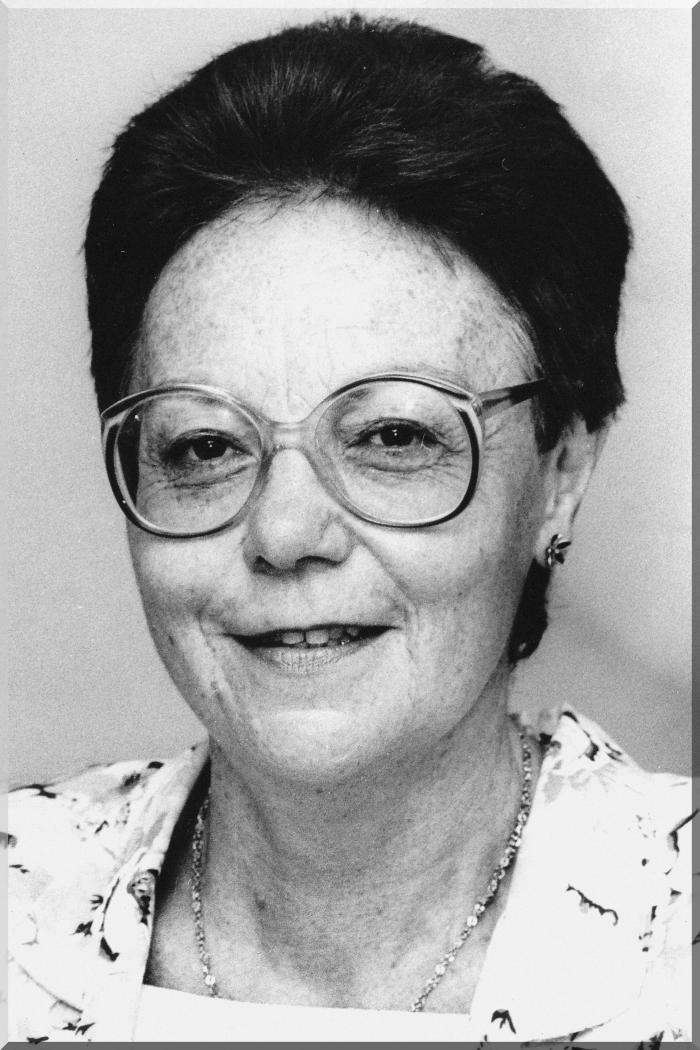 July 6 2009 at 3:07:01
Fonds "Fonds de solidarité Truffaut-Delbrouck" (265211)
June 17 2009 at 9:06:29
Fonds FMSS/Solidaris (265203)
June 17 2009 at 9:06:47
Fonds Femmes prévoyantes socialistes (265208)
June 17 2009 at 9:06:56
Fonds Fédération liégeoise du POB/PSB/PS (265164)
June 16 2009 at 4:06:10
Fonds Elisa Devlieger (265285)
June 17 2009 at 10:06:01
Fonds de solidarité Truffaut-Delbrouck (1303499)
January 18 2012 at 9:01:34
Fonds d'archives d'institutions (526008)
February 18 2011 at 11:02:36
Fonds Claude Dejardin (265254)
June 17 2009 at 10:06:01
Fonds Christian Léonet (265329)
June 17 2009 at 12:06:10
Fonds Christiane Wéry (265883)
June 18 2009 at 3:06:27
Fonds Alphonse Lapaille (265324)
June 17 2009 at 11:06:54
Fonds Alex Fontaine-Borguet (265293)
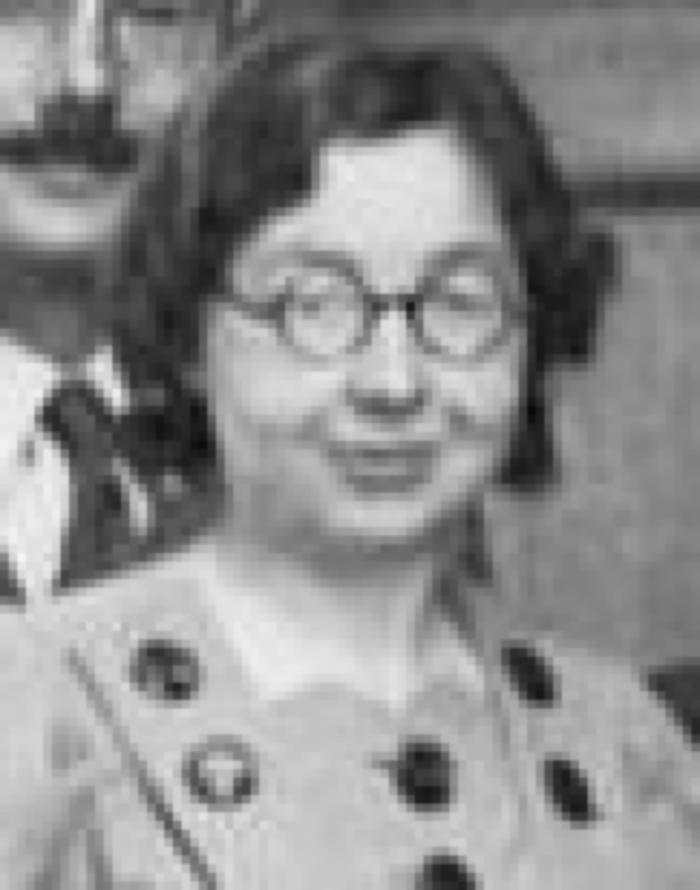 June 17 2009 at 11:06:37
Femmes socialistes (1273865)
January 9 2012 at 3:01:21
Femmes prévoyantes socialistes (1273905)
January 9 2012 at 3:01:44
Femmes et travail (1274265)
January 9 2012 at 3:01:59
Fédération verviétoise du Parti socialiste   (265201)
June 17 2009 at 8:06:37
Exposition internationale de l'eau (Liège 1939) (265376)
June 17 2009 at 2:06:54
Etudes : les problèmes du socialisme (4123153)
January 19 2016 at 11:01:42
Essor et développement de Liège et sa région (3323426)
July 1 2014 at 11:07:04
Essais sur l'Amérique latine (811905)
July 4 2011 at 11:07:44
Dynamique nouvelle du socialisme (2862946)
November 29 2013 at 9:11:23
Droits et protection de l'employé (955245)
September 1 2011 at 12:09:30
Drapeaux "Prolétaire Hutois" (3752686)
March 26 2015 at 12:03:03
Drapeaux "Mutuelle les Prolétaires Hutois" (3752705)
March 26 2015 at 12:03:43
Dossiers documentaires (3666586)
February 12 2015 at 4:02:18
Dossier Robert Hallez (736905)
May 27 2011 at 2:05:12
Divers (765125)
June 15 2011 at 2:06:24
Défi à l'Europe (1440987)
February 8 2012 at 3:02:28
De Gaulle au Québec (327635)
February 11 2010 at 1:02:44
De Duitse Democratische Republiek : een Miskend Land (282672)
August 18 2009 at 11:08:46
Das Staatsbürgerschaftsgesetz der Deutschen Demokratischen Republik = Loi sur la citoyenneté de la République démocratique allemande = ... (1705525)
May 15 2012 at 4:05:43
CREO (526145)
February 18 2011 at 11:02:55
Coton-statistiques mondiales : bulletin trimestriel du Comité consultatif international du coton (602505)
March 29 2011 at 2:03:59
Correspondance « Le Monde du travail » concernant la libre pensée (1303467)
January 18 2012 at 9:01:26
Contribution du groupe de politique extérieure de l'Institut Émile Vandervelde à l'étude des problèmes de politique internationale (326581)
February 11 2010 at 1:02:41
Conseil scolaire de l'Athénée royal Liège 2 (4027694)
October 20 2015 at 3:10:50
Conseil national de Protection de la jeunesse et Comité de Protection de la jeunesse (4027077)
October 20 2015 at 2:10:35
Congrès internationaux (4027253)
October 20 2015 at 2:10:11
Congrès des Fédérations wallonnes du PSB des 11, 12 mars 1967 : l'avenir économique de la Wallonie (1569586)
March 29 2012 at 12:03:37
Condition féminine (4027232)
October 20 2015 at 2:10:42
Comptes-rendus, conférences, congrès, discours, lois, rapports (1275005)
January 9 2012 at 4:01:49
Commission de contact des organisations de jeunesse politique et Conseil National de la Jeunesse (737225)
May 27 2011 at 3:05:38
Comité d'aide aux ex-prisonniers soviétiques (1303497)
January 18 2012 at 9:01:43
Collection périodiques (449145)
January 10 2011 at 11:01:49
Collection photos (265894)
June 18 2009 at 4:06:46
Collection électorale (266699)
June 24 2009 at 4:06:16
Collection gadgets et objets (265890)
June 18 2009 at 4:06:44
Collection Dossiers biographiques (538106)
February 25 2011 at 10:02:16
Collection Documents audiovisuels (340606)
March 17 2010 at 11:03:29
Collection chansons (265889)
June 18 2009 at 4:06:37
Charte sociale européenne = Europian social charter (1000425)
September 20 2011 at 10:09:16
Bulletin mensuel du Centre d'Etudes et de Documentation sociales de la Province de Liège (396661)
September 3 2010 at 12:09:12
Bergère légère (1503285)
March 1 2012 at 12:03:43
Bandes audio (2474326)
May 2 2013 at 5:05:05
Bains de la Sauvenière (3328085)
July 2 2014 at 2:07:11
Avortement (1274205)
January 9 2012 at 3:01:06
21ème rapport annuel : l'entreprise face aux défis de notre temps (328099)
February 11 2010 at 1:02:46
1er mai à Liège : manifestation (ARC-C AFF MAI 0044)
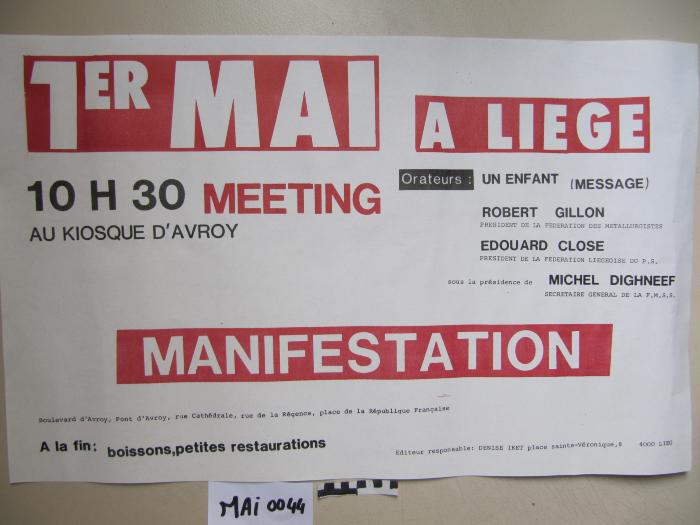